Competences and key objectives
The student builds an interpersonal relationships in a multicultural environment with the patient/client. This relationship is focused on the somatic, social, psychological and existential well-being, both in familiar and non familiar situations and in simple and complex care situations.
	
	

	1.2 The student builds a proper empathic relationship with the care recipient, with balance between 	distance and proximity.
	
	1.3. The student listens actively
	
	1.4 The student takes into account the needs, feelings and circumstances of the patient.
	
	
	
	1.6. The student analyzes and controls its own verbal and non verbal behavior, as a function of the 	professional relationship with the care recipient at.

	1.7. The student advocate for the (somatic, social, psychological and existential) well-being of the 	patient.
1
Belinda Drieghe
17/03/2017
[Speaker Notes: In our competence based curriculum we have 14 competences. For each competence, 4 to 10 core objectives were formulated. Because of the limited time it is not possible to discuss all of the competences with their main core objectives, but i’ve choosen a few competences with their core objectives and I will try to show the link with our translated evaluation form. 
 When we talk about care recipient in our competences, we mean the care recipient and his environment. All the competences are formulated for both familiar and non familiar situations and for low complex and high complex care situations. Students should be able to act in familiar and low complex care situations in the beginning of their nurse education and through their education work to more unfamiliar and highly complex care situations.]
2
Belinda Drieghe
17/03/2017
[Speaker Notes: I = insufficient     M = moderate     G = good     VG = very good     NA = Not applicable]
Competences and key objectives
2. Students can argue clinically in both simple, complex and specialized care situations and provide client-focused and client-oriented nursing customized care.







2.4. Students formulate achievable and concrete short and long terms objectives and determines priorities.

2.5. The student formulates and discuss nursing interventions

2.6 The student makes individualized care plans



2.8. Students make proper use of appropriate technology


2.10. The student evaluates and refines the caring process.
3
Belinda Drieghe
17/03/2017
4
Belinda Drieghe
17/03/2017
Competences and key objectives
3. The student shall deliver, on a methodical evidence-based way, nursing care in accordance with the general and occupational legislation and shows an attitude of responsibility and proactivity.
5
Belinda Drieghe
17/03/2017
Competences and key objectives
4. The student looks in a focused and methodical way for scientific literature and evaluates them on relevance and usefulness. The student integrates new insights into professional development and participates in practice-oriented research.
6
Belinda Drieghe
17/03/2017
Competences and key objectives
5. The student is aware of the values and standards of the care recipient and themselves as a person and as a caregiver. The student act ethically and sets an example for others.
7
Belinda Drieghe
17/03/2017
Competences and key objectives
6. The student develops a personal vision on Nursing, based on theoretical frameworks, international credentials and own experience. He also develops a constructively critical attitude towards both his view of nursing as from those of the organization.
8
Belinda Drieghe
17/03/2017
Competences and key objectives
7. The student takes autonomous initiatives on prevention and applies them adequately at all levels. He organizes methodical health promotion and patient education to individuals and groups. He encourages health-promoting behaviors in the care recipient(s).
9
Belinda Drieghe
17/03/2017
Competences and key objectives
8. The student communicates in an efficient and structured manner, both verbally and in writing about the care relationships, the care content and the care process with all stakeholders in the terminology and adapted to the partner.


8.2. The student communicates efficiently and professionally with all team members.

8.3. The student uses the appropriate terminology.



8.6. The student uses the nursing record to ensure continuity of care.

8.7. The student can efficiently handle the appropriate information channels.
10
Belinda Drieghe
17/03/2017
11
Belinda Drieghe
17/03/2017
[Speaker Notes: This evaluation form is a short version of our initial evaluation document. This form is used for students who are going abroad for a period of time. Mostly three months. 

I = insufficient     M = moderate     G = good     VG = very good     NA = Not applicable]
12
Belinda Drieghe
17/03/2017
Competences and key objectives
9. The student build an intra- and inter-professional relationship and works together within the framework of common goals.
13
Belinda Drieghe
17/03/2017
Competences and key objectives
10. The student organizes and coordinates, autonomously and in consultation with other health care providers, intra-, trans- and extramural care.
14
Belinda Drieghe
17/03/2017
Competences and key objectives
11. The student instructs, coaches and leads members of an intra-disciplinary team.
15
Belinda Drieghe
17/03/2017
Competences and key objectives
12. The student monitors and promotes the quality of the individual and overall care within its own organization.
16
Belinda Drieghe
17/03/2017
Competences and key objectives
13. The student reflect continually on his own nursing actions, analyzes his learning needs and desires and translate these initiative in life long.
17
Belinda Drieghe
17/03/2017
Competences and key objectives
14. The student contribute to the image of the profession, he has a broad view on social events and developments and is critical on an economic, social and ethical policy.
18
Belinda Drieghe
17/03/2017
Evaluationcriteria assignment
19
Belinda Drieghe
17/03/2017
[Speaker Notes: This assignment has approximately one third of the total points of internship. When students fail for this assignment the have a second chance to pass the assignment. When they fail a second time they have to redo everything (and internship and assignment).]
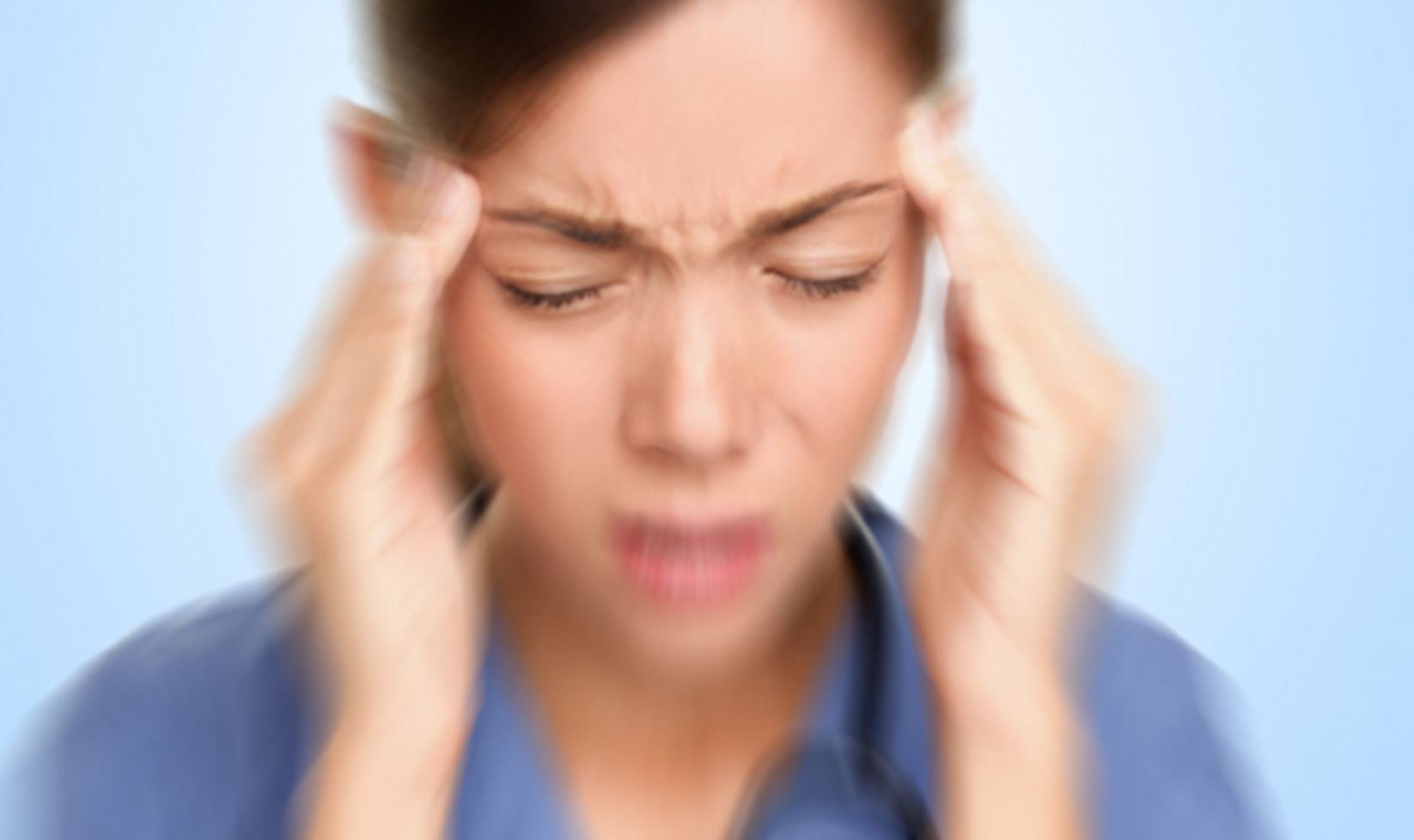 But what if things  does’nt go as you wish…
IV. Failing a nurse student
20
Belinda Drieghe
17/03/2017
[Speaker Notes: Mentors identified that failing a student was a difficult thing to do and that personal, emotional as well as practical issues influenced the outcome of their judgements regarding student’s clinical performance. It emerged (zich voordoen) that preparing mentors for their role and responsibility in a fail scenario is vital as is adequate support for both education and practice.]
IV. Failing a student
The Process of managing a failed clinical assessment
Identifying the weak student
Develloping a plan of action
The decision to fail
After the deed is done
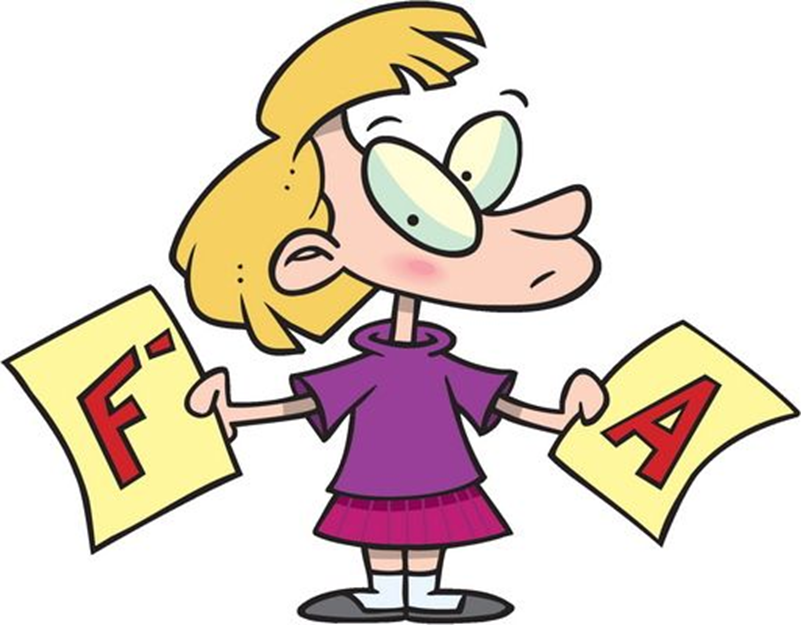 21
Belinda Drieghe
17/03/2017
[Speaker Notes: Identifying the weak student:
Mentors give students a settling in period. Once mentors has indentified problems (like lack of practical skills, poor communication and lack of interpersonal skills) the will speak to the weak student informally to give him the opportunity to demonstrate some improvement. For some students this informal approach is beneficial, for others not.  Early identification of problems that were not resolving with informal feedback normally resulted in mentors actively seeking support in order to coupe with the failing student. 
Initial contact by the mentor to the lecturer is usually by telephone. At this point in the process support often involved advice from lecturers regarding the importance of talking to the student formally and documenting such meetings. Mentors often speak to students informally in the hope they will pick up the signals and show some improvement, but formal written feedback is important in an early stage. It is very important to collect and document evidence when faced with a fail scenario. 

Developing a plan of action:
Developing a specific plan of action is seen as important for both mentor and student. Mentors, when faced with failing a student, are trying to provide support to the student that would allow improvement in clinical performance and so ultimately result in a succesfull assessment. 

The decisoin to fail:
The final decision to fail a student is not taken lightly. Practical, but also emotional issues are associated with this subcategory. Mentors indicated that they perhaps could have done more for the student and in some way felt that they had let the student down. Mentors also have to deal with the different reactions from students. 

After the deed is done:
Students who have failed a clinical assessment have been given a opportunity to achieve the learning outcomes a second time in another placement. When mentors are aware of the student’s problems or weaknesses, it would allow the mentor to work immediately with the student on the problems, thereby allowing the student a better opportunity of succes in the placement. Other mentors stated that such prior information may bias the mentor’s judgement and result in an unfair assessment for the student. 
Students options when failing  repeat placement, carry specific learning outcomes to next placement or if appropriate discontinuation.]
IV. Failing a student
Failing to fail
Leaving it too late
Personal consequences for the student
Facing personal challenges
Experience and confidence
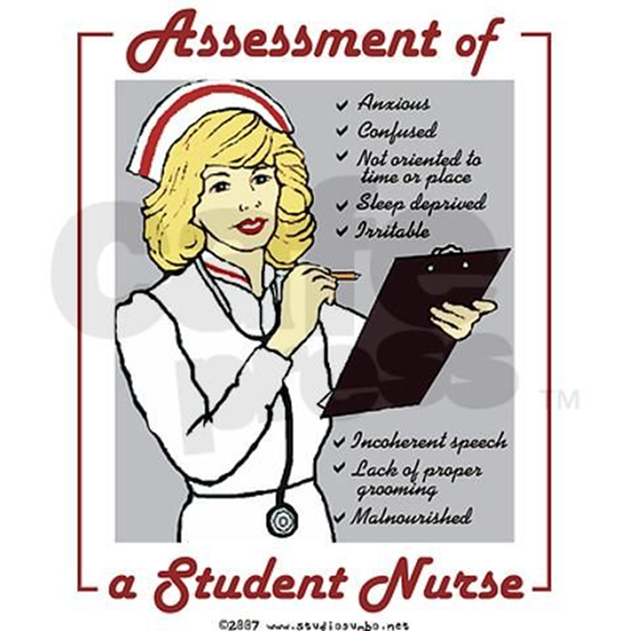 22
Belinda Drieghe
17/03/2017
[Speaker Notes: Leaving it too late:
It can take 2 or 3 weeks to identify the failing student and therefore short placements can contribute to difficulties in identifying weak students. Failure to fail occurs because mentors leave it too late in the placement before addressing the issues with the student. If there has been insufficient time and support given to the student, then lecturers feel they cannot support a failed assessment, as the student will win on appeal. It is important to follow the assessment procedure and to do a midway assessment in the whole process. Mentors has an unwillingness to fail students espacially early in a nursing programme, because students could pick up necessary skills as they progressed. 

Personal consequences:
It is well recognised that when mentors make a clinical performance judgement about an individual student the problem of subjectivity and socialisation arises. If a mentor carries out an assessment over a period of time then a socialisation process takes place, which may bias the assessment in either direction. 

Facing personal challenges:
Failing a student in practice placements is difficult for a ‘caring’ profession. A mentor can experiences the feeling of personal failure when dealing with a failing student. Another personal challenge mentors face is lack of time. Lack of time available to work with a student is a possible reason for one of the borderline students to achieving a pass. Mentors are more likely to give a satisfactory assessment as they felt guilty at being unable to spend time working with a student on the areas of difficulty due to staff shortages and constraints of the service. This result in giving students the benifit of the doubt. 

Experience and confidence:
The expercience and confidence of the mentor with regards their assessment role is an important issues of failing to fail. Novice clinical teachers are reluctant to fail students in clinical practice becauses they are unsure of the legitimacy of their judgements and their ultimate decision about the student’s abilities. Mentors generally feel ill prepared for their role of failing a student. Some mentors identified that they had learned from the situation (failing to fail a student), now they would raise problems more clearly, raise problems with the student earlier, be more directive with the students and that they would contact the university earlier.]
IV. Failing a student
Doing enough to pass
Not bad enough to fail
Giving the benefit of the doubt
Consequences of failing to fail
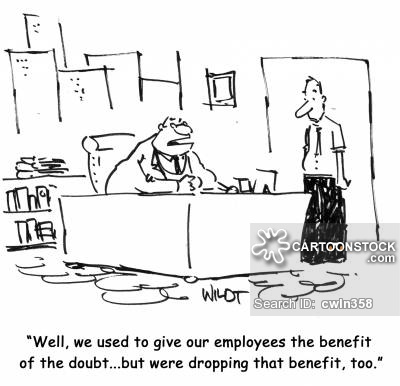 23
Belinda Drieghe
17/03/2017
[Speaker Notes: Not bad enough to fail:
It is possible for poor performers to get by within the currecnt clinical assessment system. Although the mentors recognised weaknesses in the student’s performance, they did not feel that they actually constituted sufficient grounds on which to fail them. It is only when major ans consistent problems are evident mentors actually fail students. Mentors indicated that it is difficult to fail a student who had an attitude problem.  
Giving the benefit of the doubt:
If students at least attempt to show some improvement in their performance, mentors are inclined to then give the individual a pass in their assessment. 
Consequences of failing to fail:
Persone became registered and is practising
The responsibility in relation to failing to fail lies not only with individual mentors, but also with individual lecturers, programme teams and management in the clinical areas.]
Factors which facilitate and inhibit learning during clinical practice placement
24
Belinda Drieghe
17/03/2017
25
Belinda Drieghe
17/03/2017
References
Bennink, H., & Fransen, J. (2007). Leren op basis van feedback en confrontatie. Supervisie en Coaching, 24(1), 15-26.
Center for Careers, Life and Service (2014). Internship orientation. Student handbook: a guide for students participating in a Grinnell College affiliated internship experience. 1 - 26
Clynes, M. P., & Raftery, S. E. (2008). Feedback: an essential element of student learning in clinical practice. Nurse Education in practice, 8(6), 405-411.
Dokter, I. (2007). Leren in de beroepspraktijk. Onderwijs en gezondheidszorg, 31(2), 55.
Duffy, K. (2003). Failing students: a qualitative study of factors that influence the decisions regarding assessment of students' competence in practice. Glasgow: Caledonian Nursing and Midwifery Research Centre.
Helminen, K., Coco, K., Johnson, M., Turunen, H., & Tossavainen, K. (2016). Summative assessment of clinical practice of student nurses: A review of the literature. International journal of nursing studies, 53, 308-319.
26
Belinda Drieghe
17/03/2017
References
Koh, L. C. (2008). Refocusing formative feedback to enhance learning in pre-registration nurse education. Nurse Education in Practice, 8(4), 223-230.
Nursing and Midwifery Board of Ireland. Quality clinical learning environment: professional guidance. 1 - 13
Onderwijskunde, M., & Nobel, A. De invloed van feedback op de motivatie en het leren van MBO-‐studenten Verzorging en Verpleging tijdens de stage.
Provinciaal Platform Promotie Zorgberoepen West-Vlaanderen. Zorg voor stage: een stagiair moet je verdienen? Inspiratiepakket voor kwaliteitsvolle stagebegeleiding in de zorg. Drukkerij Jacobs
Rafiee, G., Moattari, M., Nikbakht, A. N., Kojuri, J., & Mousavinasab, M. (2014). Problems and challenges of nursing students’ clinical evaluation: A qualitative study. Iranian journal of nursing and midwifery research, 19(1), 41.
27
Belinda Drieghe
17/03/2017